Processor Architecture: Introduction to RISC Datapath (MIPS and Nios II)

CSCE 230
Nios II Instruction Set
Is available for download at: https://www.altera.com/content/dam/altera-www/global/en_US/pdfs/literature/hb/nios2/n2cpu_nii51017.pdf
2
0
rs
rt
rd
shamt
funct
31:26
25:21
20:16
15:11
10:6
5:0
Instruction Format: R-Type
MIPS


Nios II



Add R4, R3, R2
Rsrc1
Rsrc2
Rdst
OPX
OP code
31:27
26:22
21:17
16:6
5:0
3
opcode
rs
rt
address
31:26
25:21
20:16
15:0
Instruction Format: I-Type
MIPS



Nios II



addi R4, R3, 0x10, ldw R5, 4(R4), beq R0, R1, label
Rsrc
Rdst
Immediate Operand
OP code
31:27
26:22
21:6
5:0
4
0x02
address
31:26
25:0
Instruction Format: J- or call-Type
MIPS


Nios II



j label, call label
Jump
address
0x00
Call
31:6
5:0
5
Example Instruction
jmp R3 
	r-type
	i-type
	j-type
Encoding: 00011 00000 00000 00 1101 00000 111010
OPX
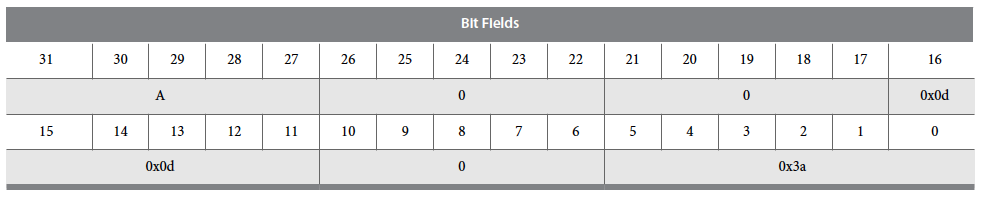 6
0x02
address
0
opcode
rs
rs
rt
rt
rd
address
shamt
funct
31:26
25:0
31:26
31:26
25:21
25:21
20:16
20:16
15:11
10:6
15:0
5:0
Datapath Illustrations
Assume MIPS instruction set
R-type
I-type
J-type
7
Simple RISC Datapath
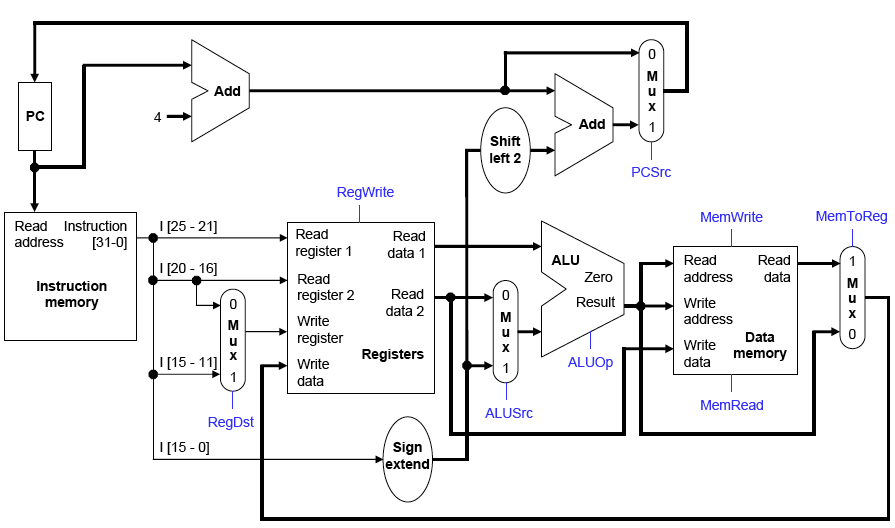 Instruction Execution: General Considerations
Classical von-Neumann architecture: Each instruction read from the memory, decoded, and executed according to its meaning. 
The program counter “remembers” current point in program execution.
Additional access(es) to the memory may be necessary during the execution because of instructions like ldw and stw.
Datapath components must be selected to accommodate different types of instructions
Datapath complexity also depends on whether every instruction must complete in one clock cycle or more – very little flexibility in sharing components when all work must be done in one clock cycle.
9
Five Stages of Instruction Execution
Classical – goes back to von-Neumann machines:
Fetch instruction from memory (all)
Decode it (all)
Read registers (all but call or j)
Execute (most use ALU but in different ways)
Write back to register file or memory
10
Single-cycle Design
All five stages executed in one clock cycle. Implications:
All instructions take the same amount of time
Clock cycle time set according to the worst-case instruction execution time
Sequential dependencies implemented by chaining combinational logic
Dedicated functional units – no reuse possible
11
Single-Cycle Design: Constraint and Initial Architectural Choices
Constraint: Need separate memories for instructions and data. (Harvard architecture)    Why? 
Choice: No caches (to simplify design).
Choice: Register File has two output ports (speed up reading two operand registers) and one input port (don’t need to write two registers in one instruction)
Choice: A programmable ALU, instead of separate functional units (simplifies design)
12
Full Datapath
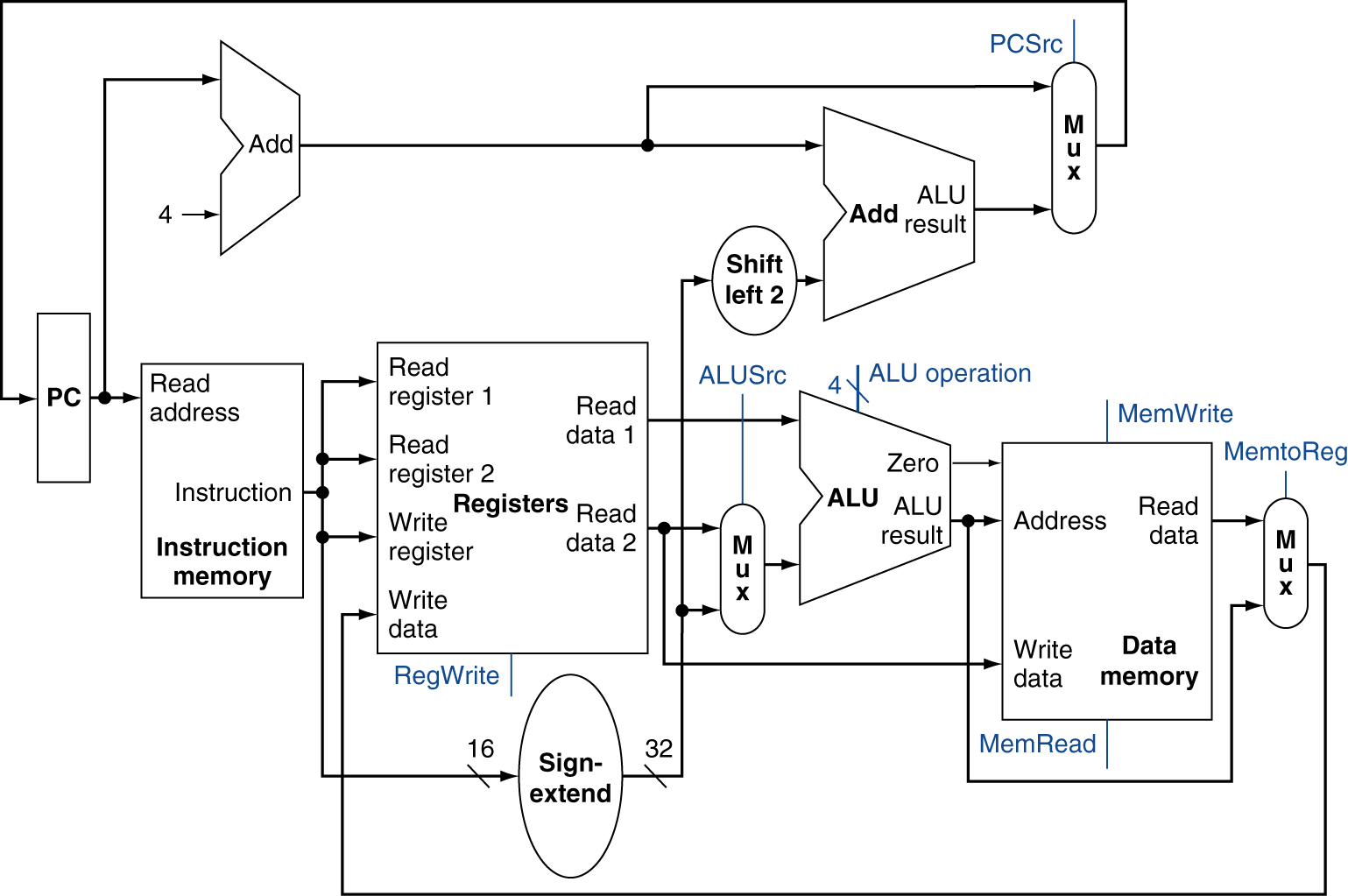 13
ALU Control
ALU used for
Load/Store: F = add
Branch: F = subtract
R-type: F depends on funct field
ALU control
(Ainv, Bneg, Op1, Op0)
§4.4 A Simple Implementation Scheme
4
A
ALU
F
32
32
32
B
CarryOut
14
0
opcode
4
rs
rs
rs
rt
rt
rt
rd
address
address
shamt
funct
31:26
31:26
31:26
25:21
25:21
25:21
20:16
20:16
20:16
15:11
10:6
15:0
15:0
5:0
The Main Control Unit
Control signals derived from instruction
R-type
Load/Store/
i-type
Branch
opcode
always read
Read for R-Type, write for I-type
write for R-type and 
I-type
sign-extend and add
15
The Main Control Unit
Control signals derived from instruction
Rsrc1
Rsrc2
OP code
Rdst
R-type
31:27
26:22
21:17
16:0
I-type
Load
Store
Branch
Rsrc
Rdst
Immediate Operand
OP code
31:27
26:22
21:6
5:0
write for R-type and load
sign-extended immediate
opcode
always read
16
2
address
31:26
25:0
Implementing Jumps
Jump (MIPS)
address
OP code
Call
31:6
5:0
Jump uses word address
Update PC with concatenation of
Top 4 bits of old PC
26-bit jump address
Shift left by two bits 
Need an extra control signal decoded from opcode
17
Datapath With Control
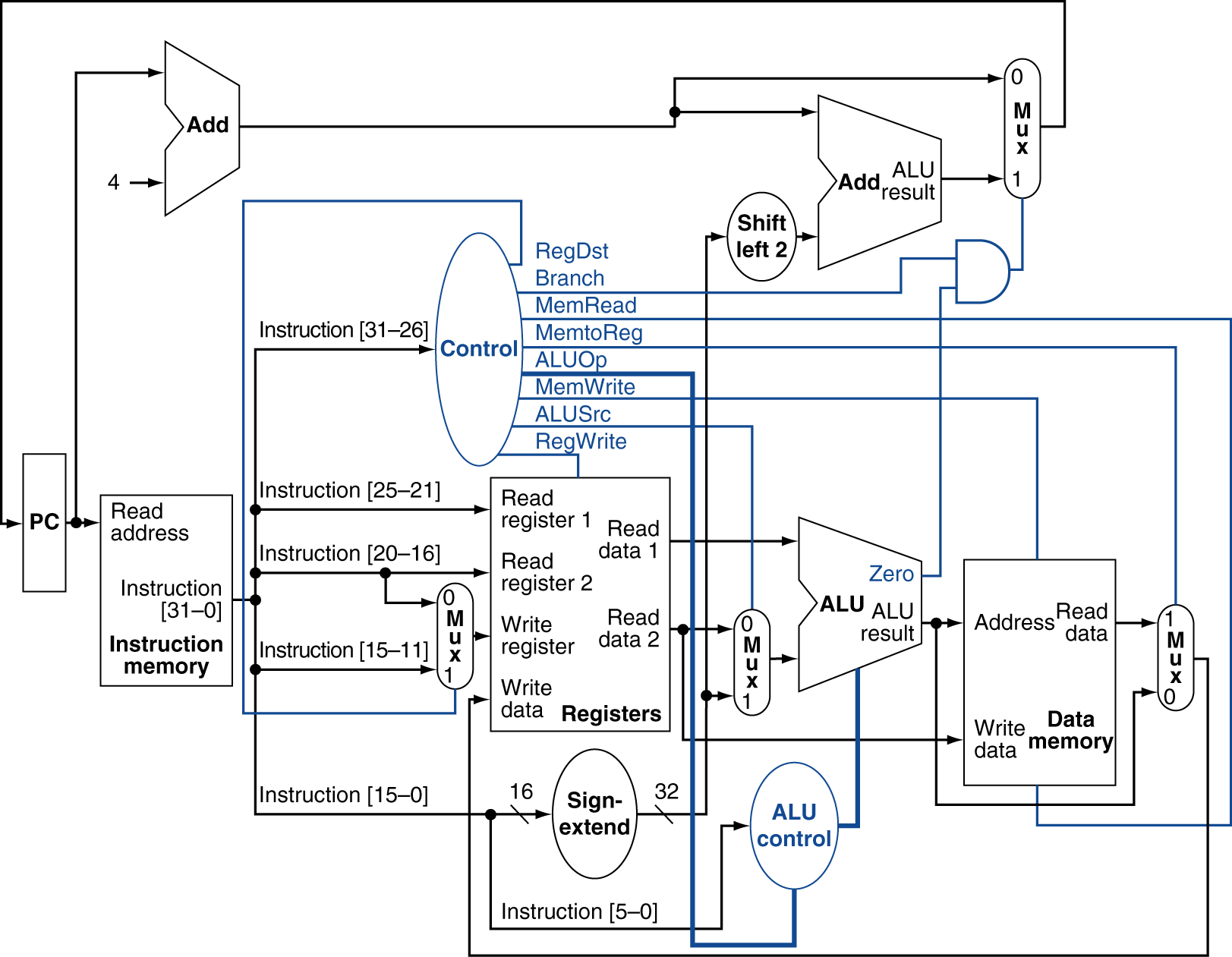 18
Datapath With Control
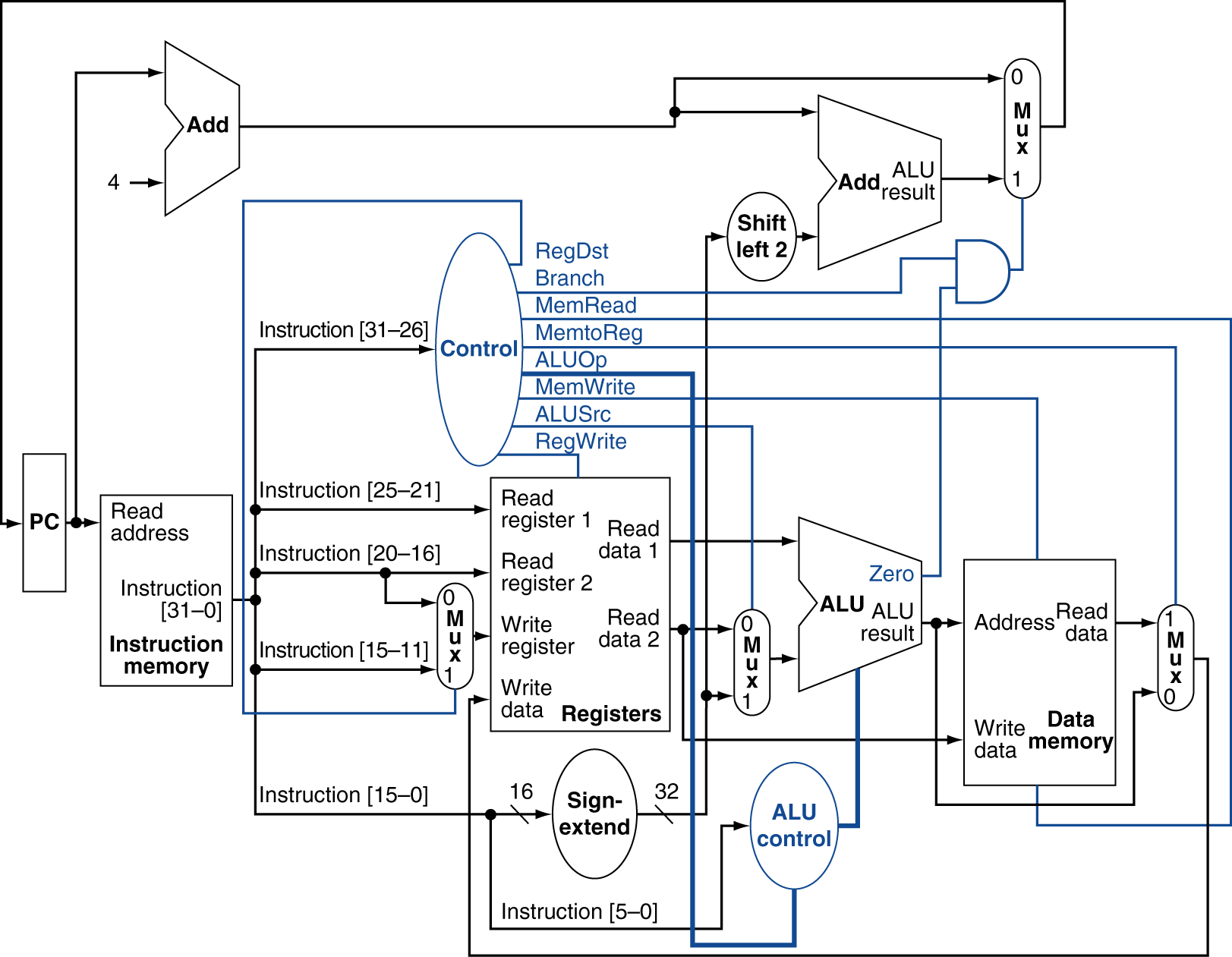 Fetch
19
Datapath With Control
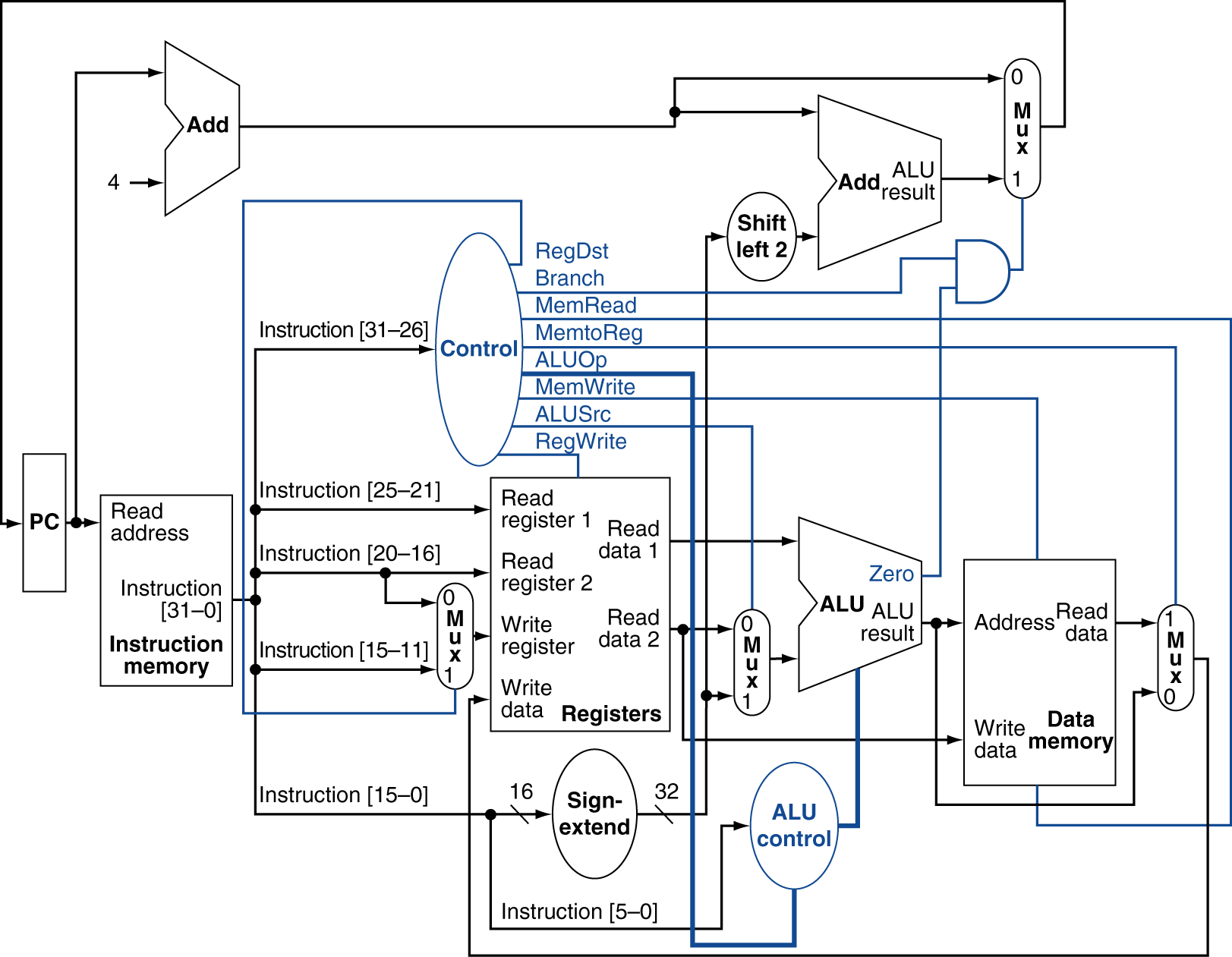 Decode/Read
20
Datapath With Control
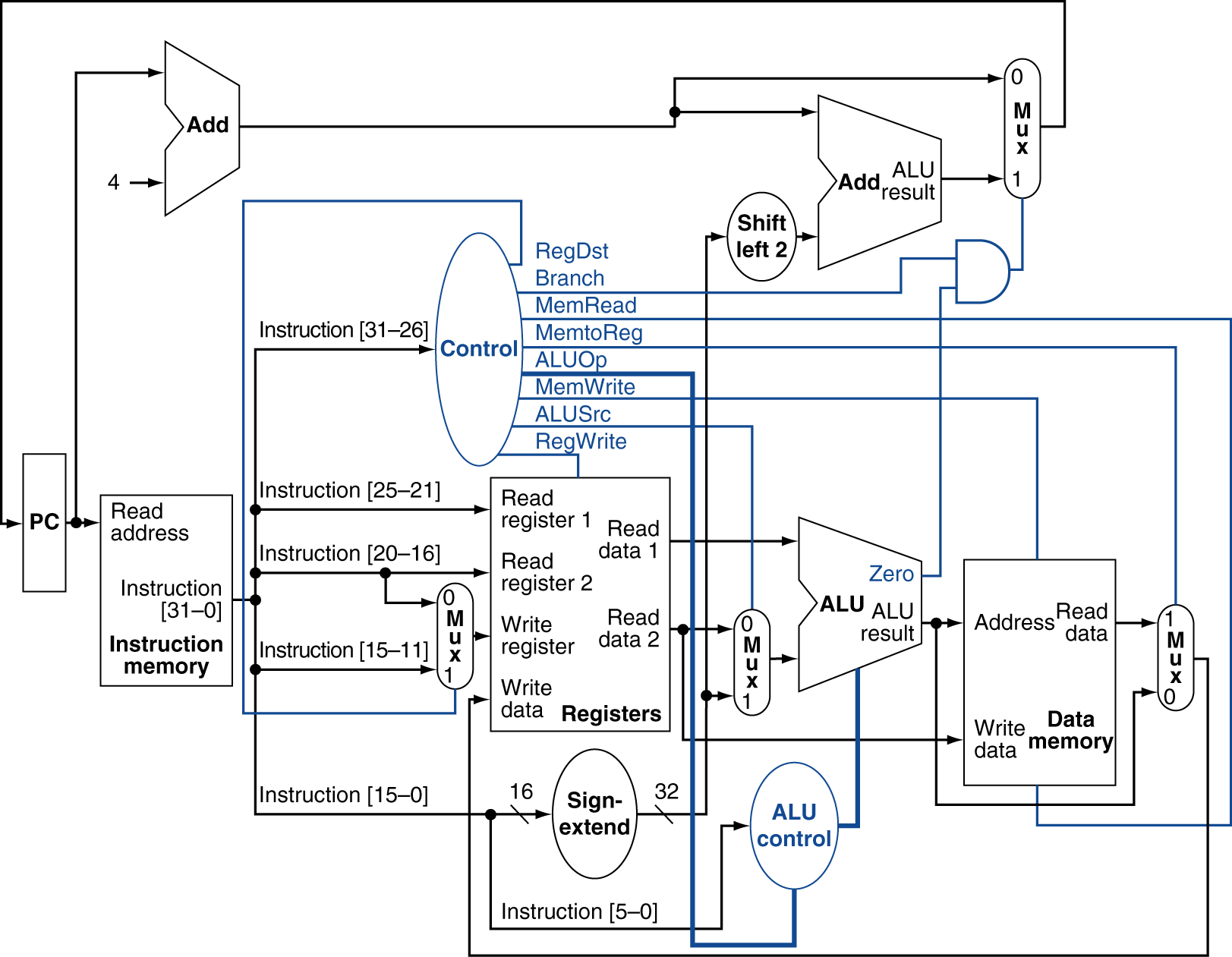 Execute
21
Datapath With Control
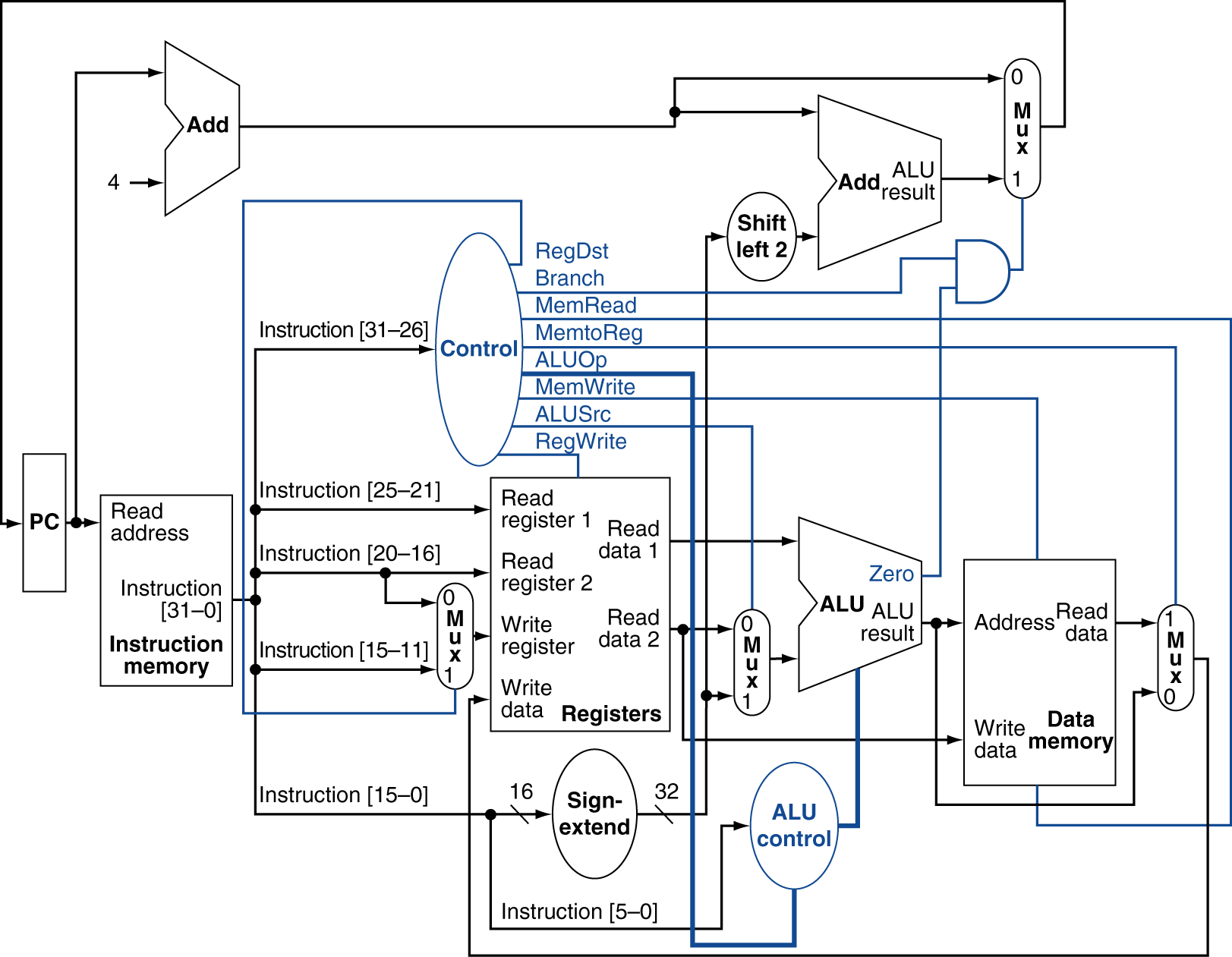 Write-back
22
R-Type Instruction
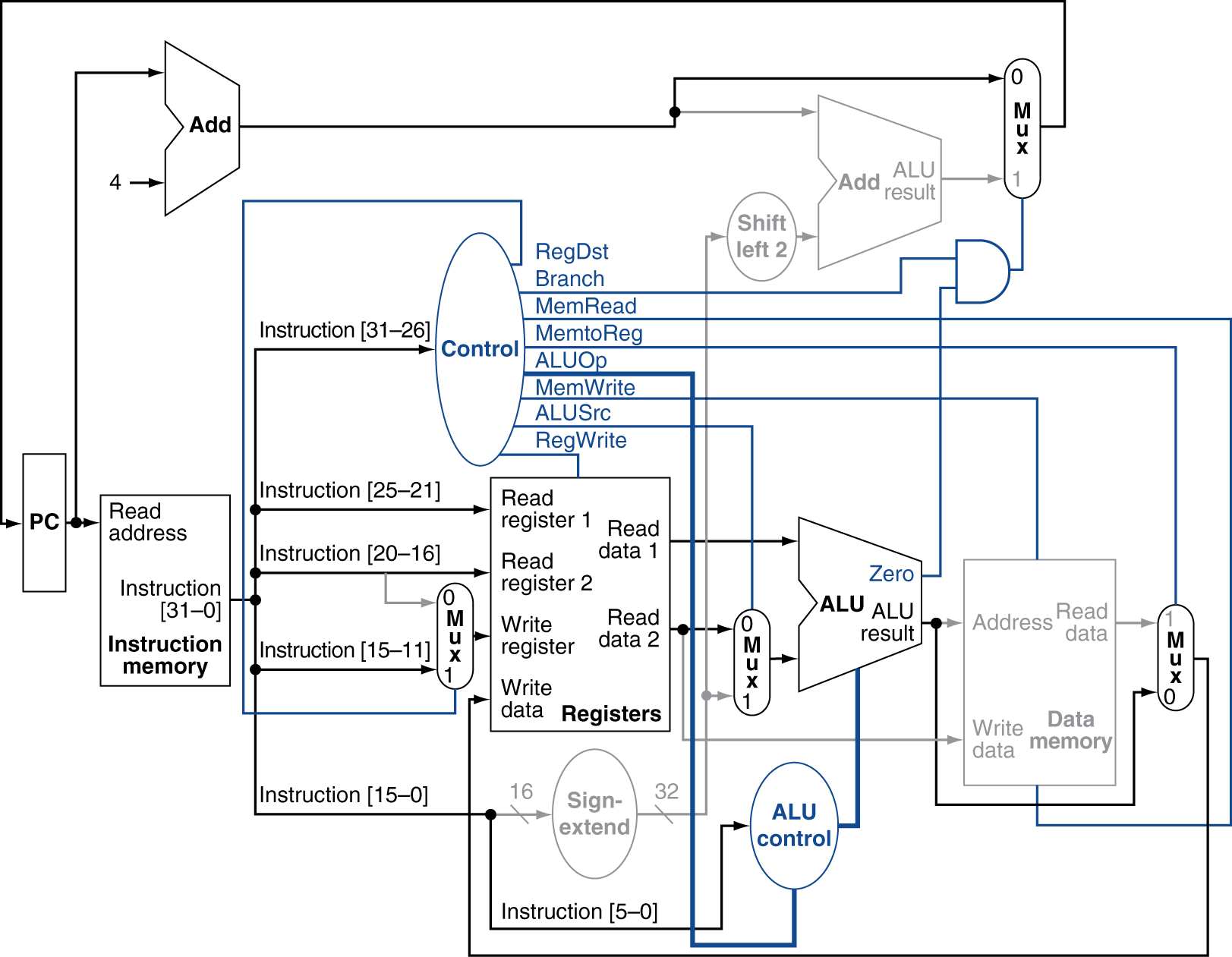 23
Load Instruction
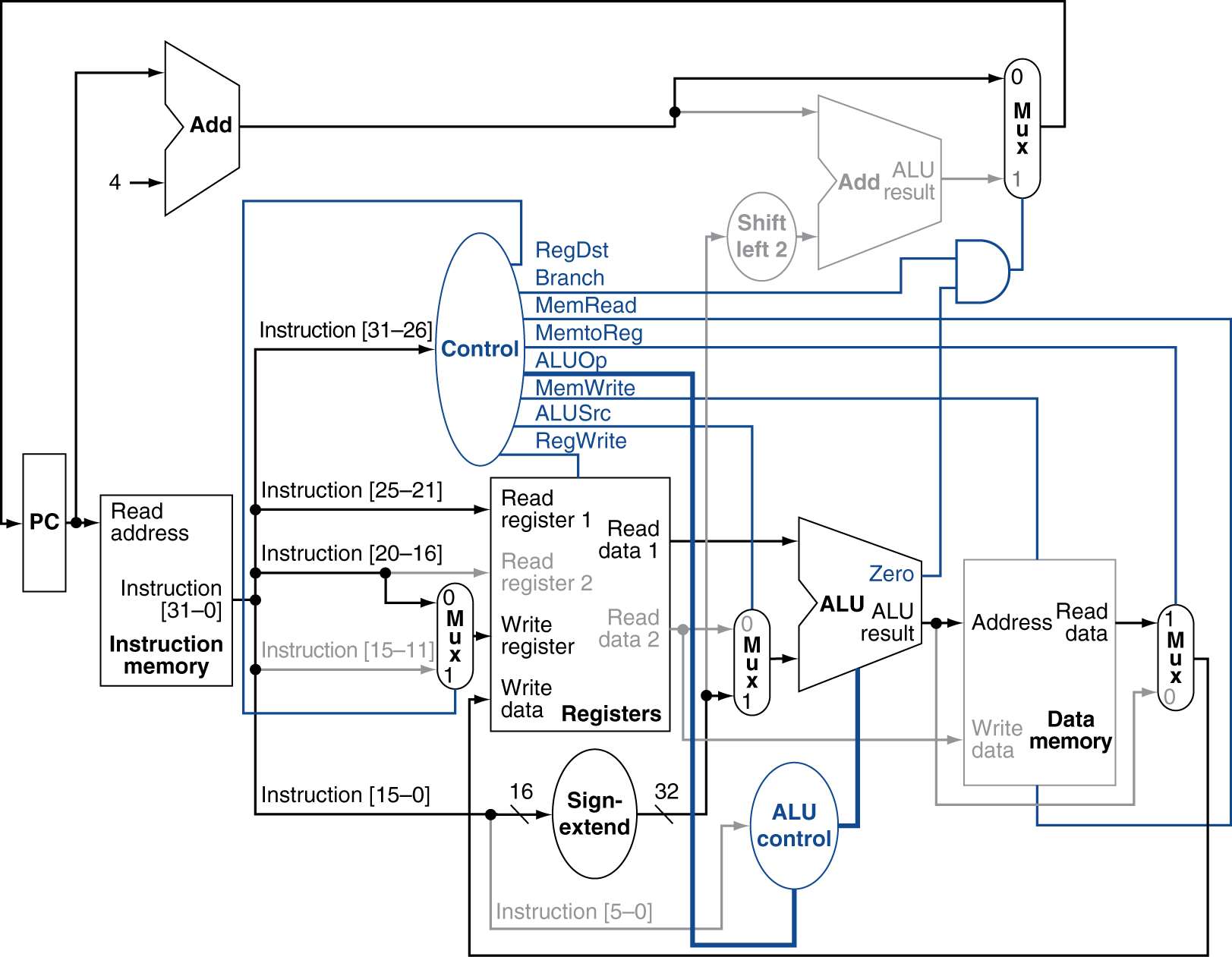 24
Branch-on-Equal Instruction
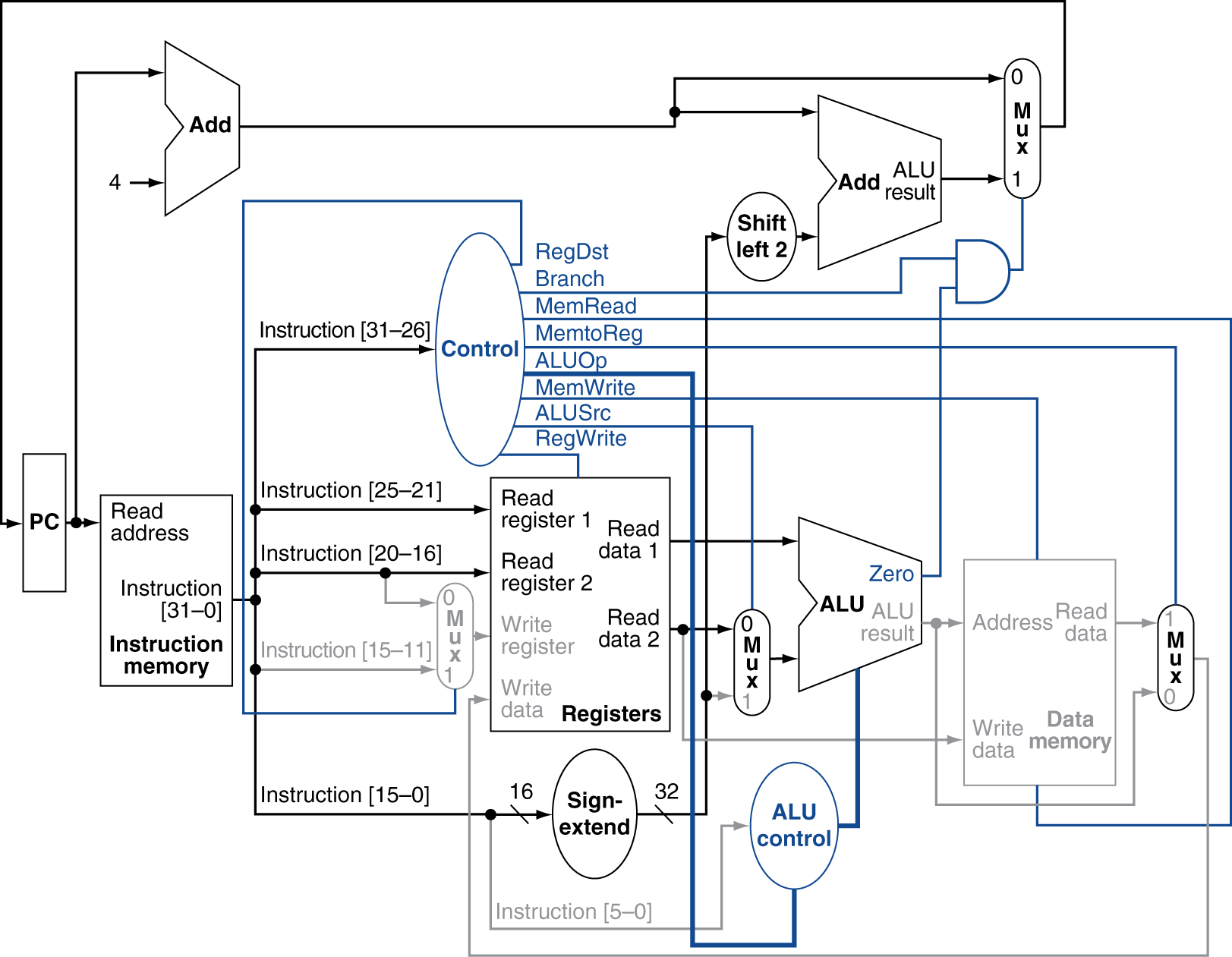 25
Datapath With Jumps Added
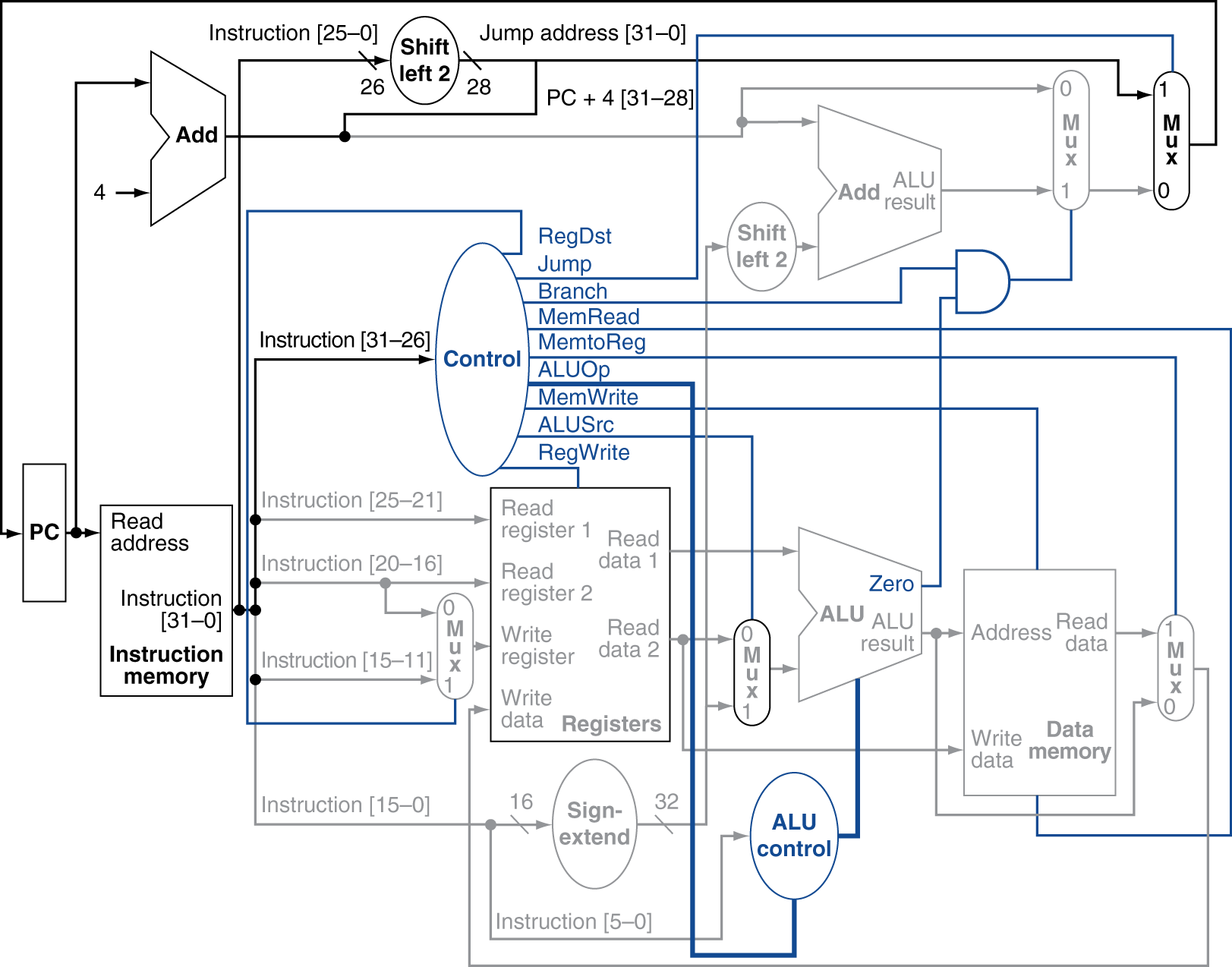 Fig. 4.24
26
Performance Issues
Longest delay determines clock period
Critical path: load instruction
Instruction memory  register file  ALU  data memory  register file
Not feasible to vary period for different instructions
Violates design principle
Making the common case fast (Amdahl’s Law)
We will improve performance by pipelining
27
R-Type: add $1, $2, $3
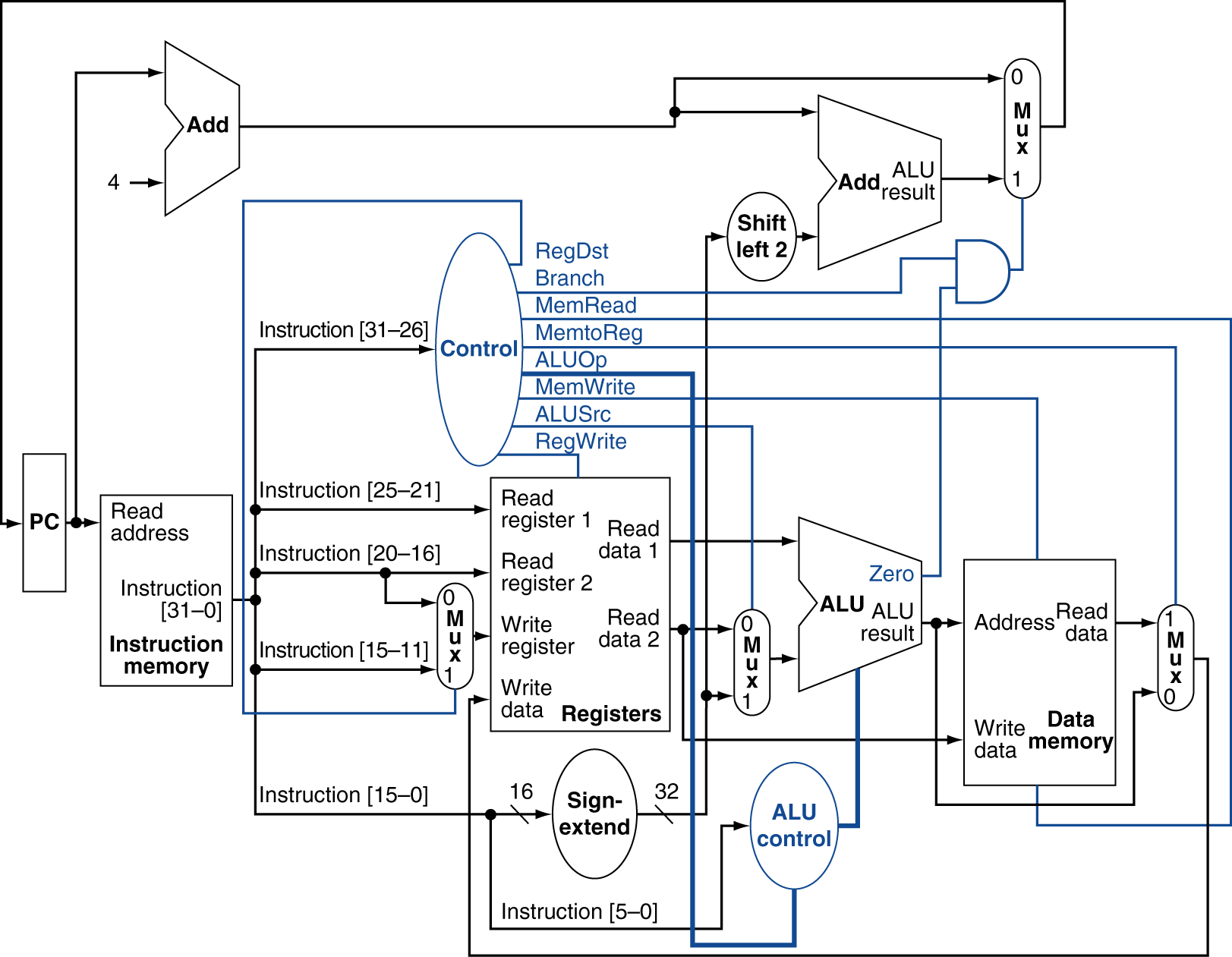 I-Type: addi $1, $2, 0x10
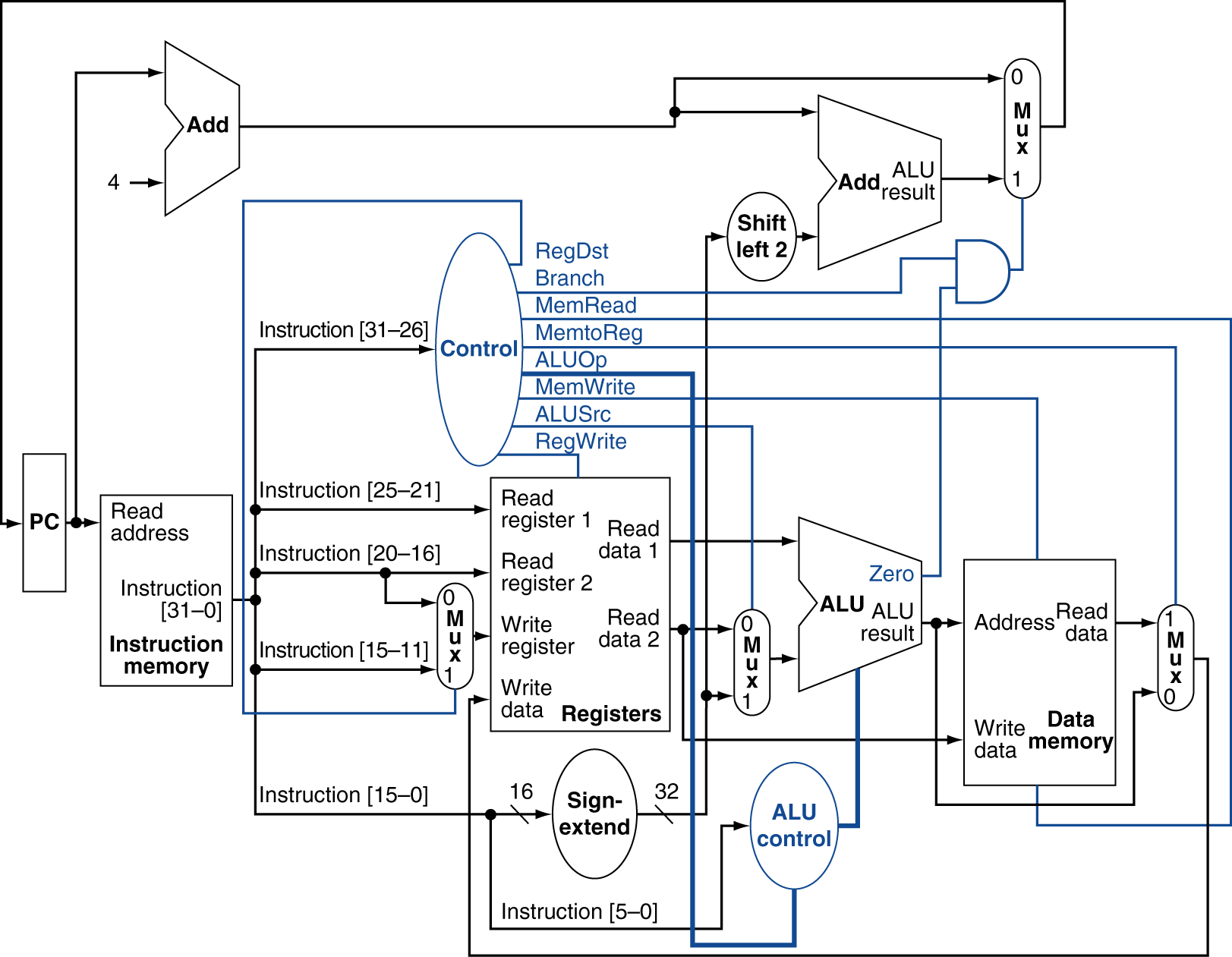 I-Type: beq $1, $2, 0x20
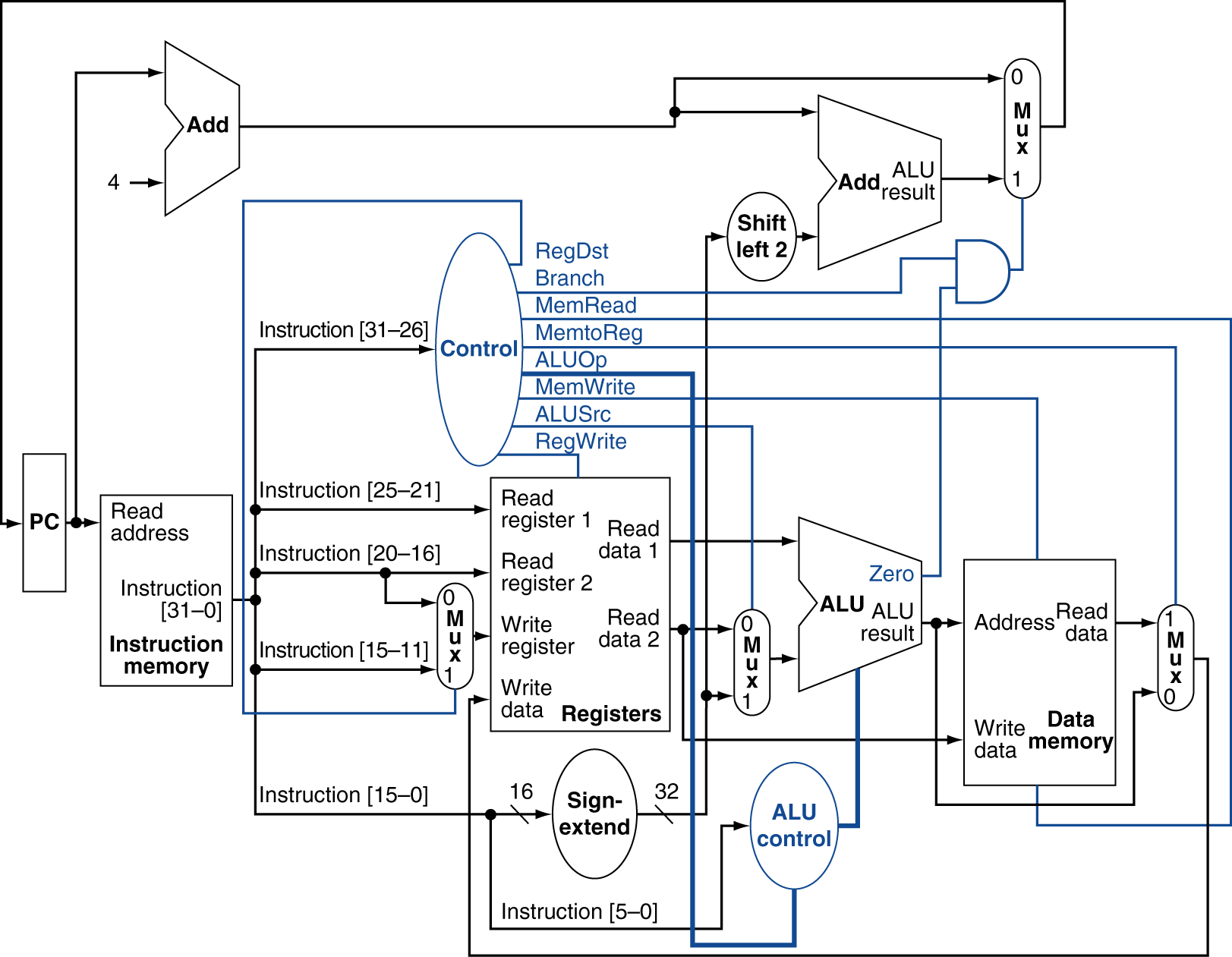 I-Type: lw $1, 4($2)
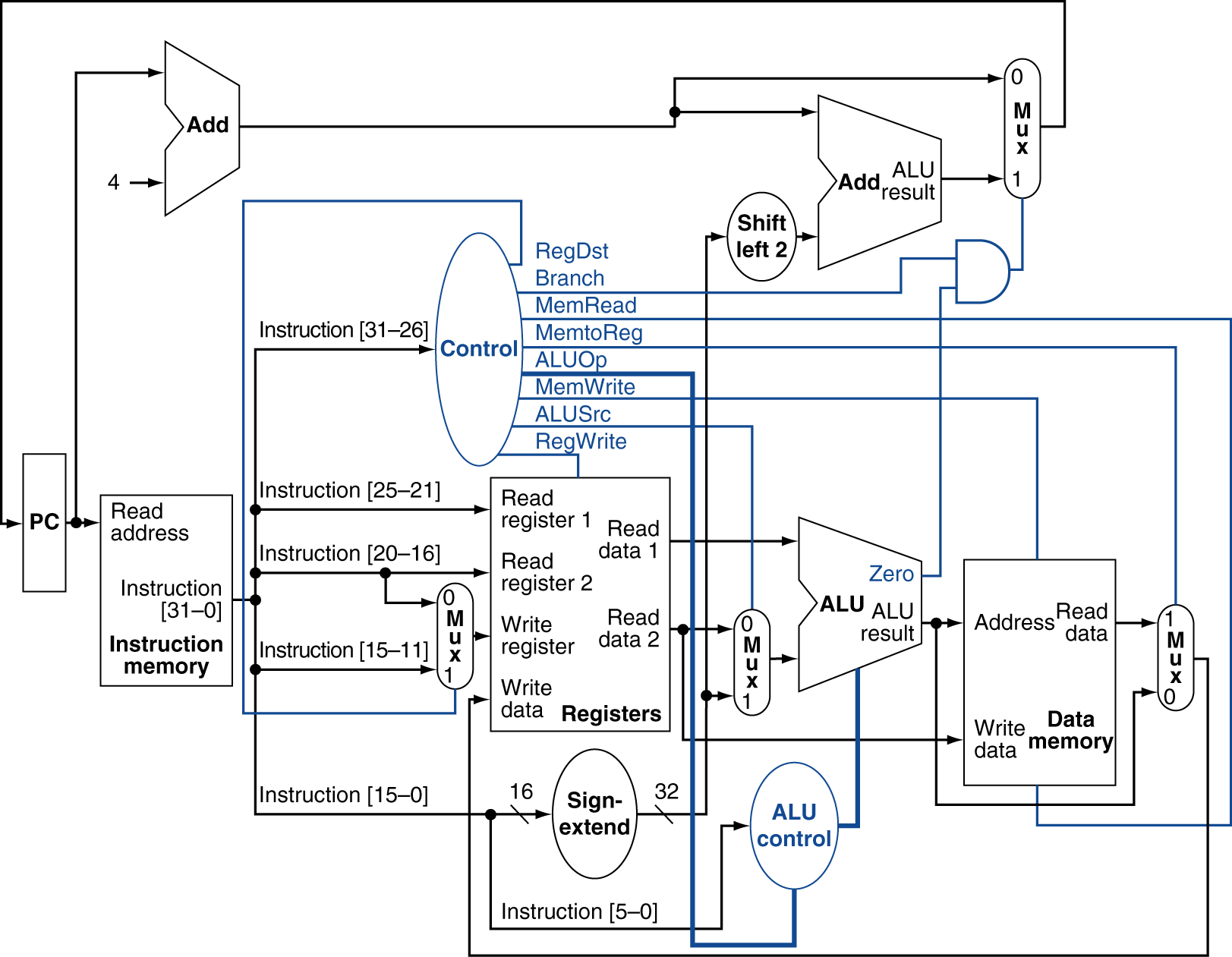